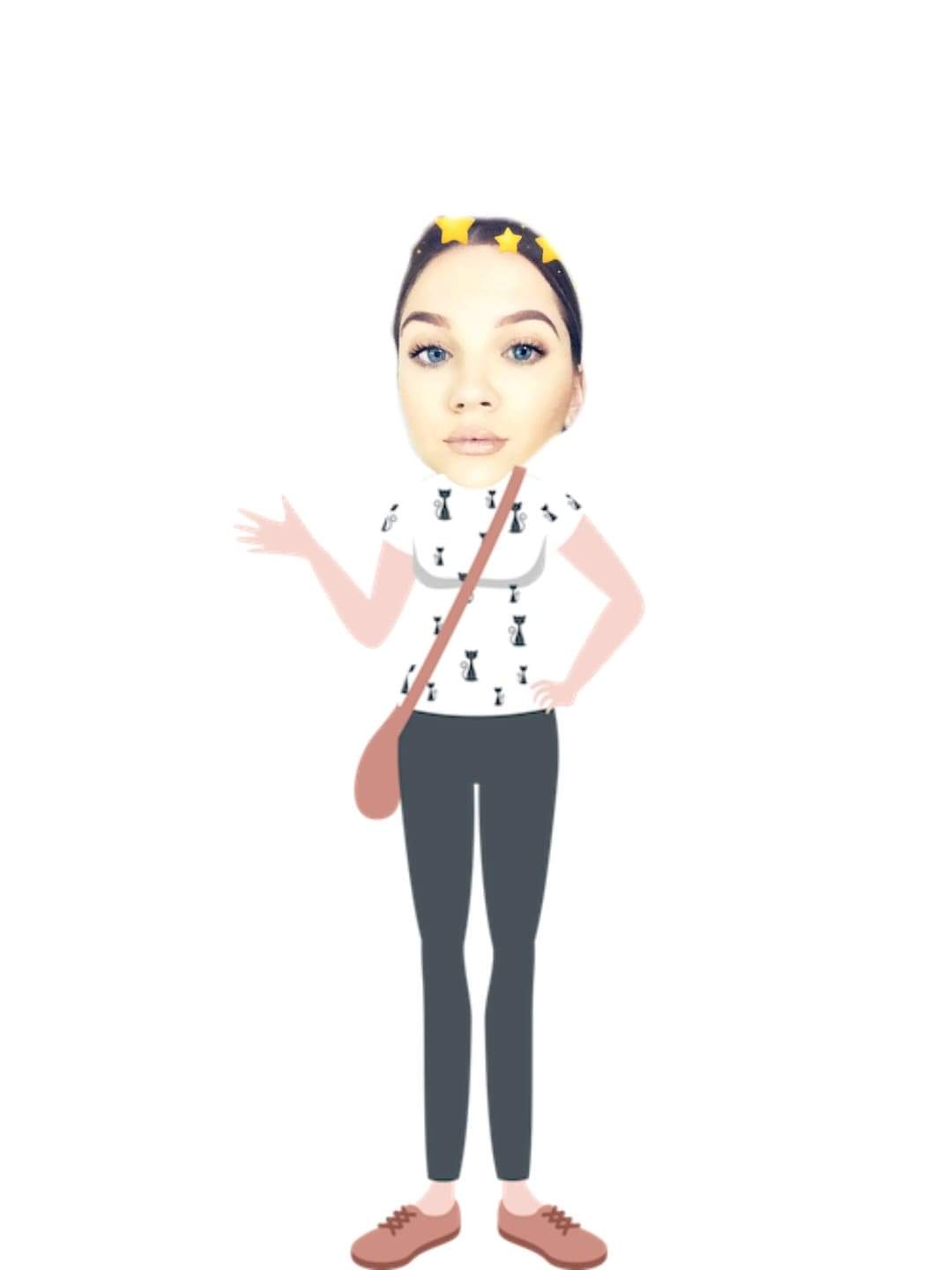 ICH UND MEINE LEBEN
Tihana Cegledi
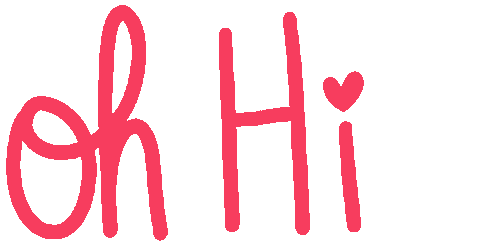 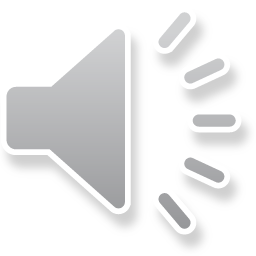 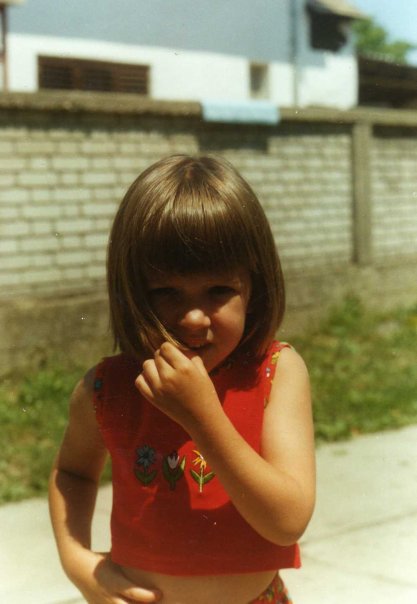 ETWAS ÜBER MICH
Name: Tihana Cegledi
Wohnort: Županja, Kroatien
Beruf : Studentin
Das Geburtsdatum: 3. Juli 1996.
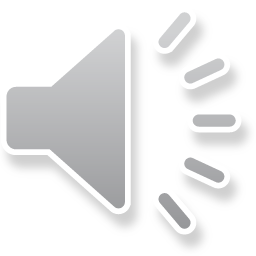 MEINE FAMILIE
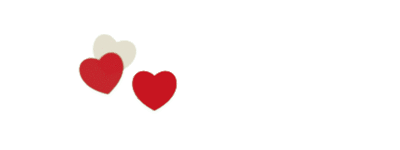 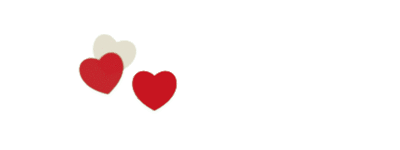 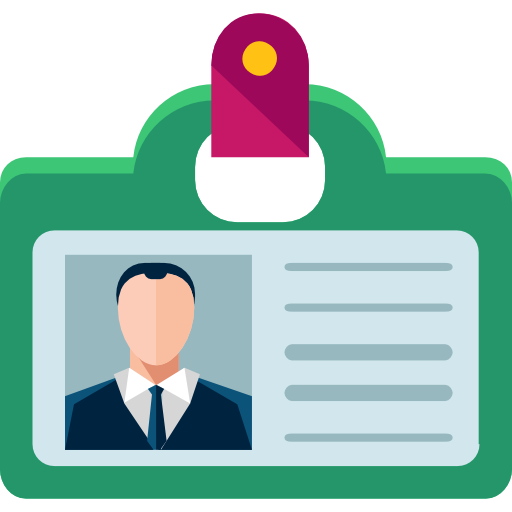 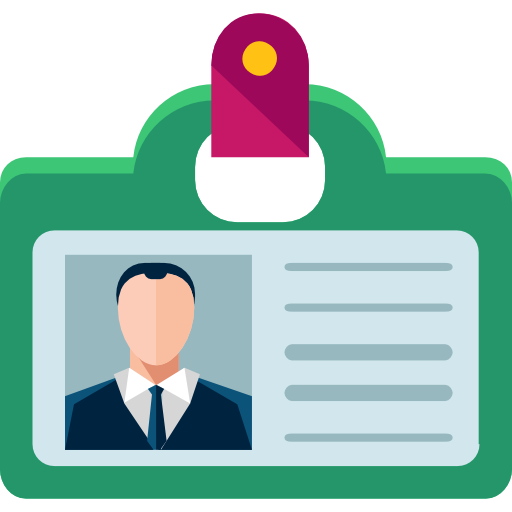 Name: Ksenija_____
Jahren: 53________
Arbeit : Šumatrans_
Name: Zlatko______
Jahren: 56________
Beruf: Förster_____
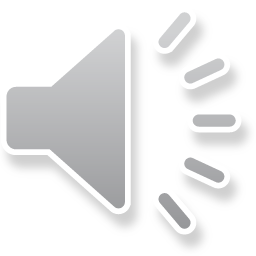 MEINE FAMILIE
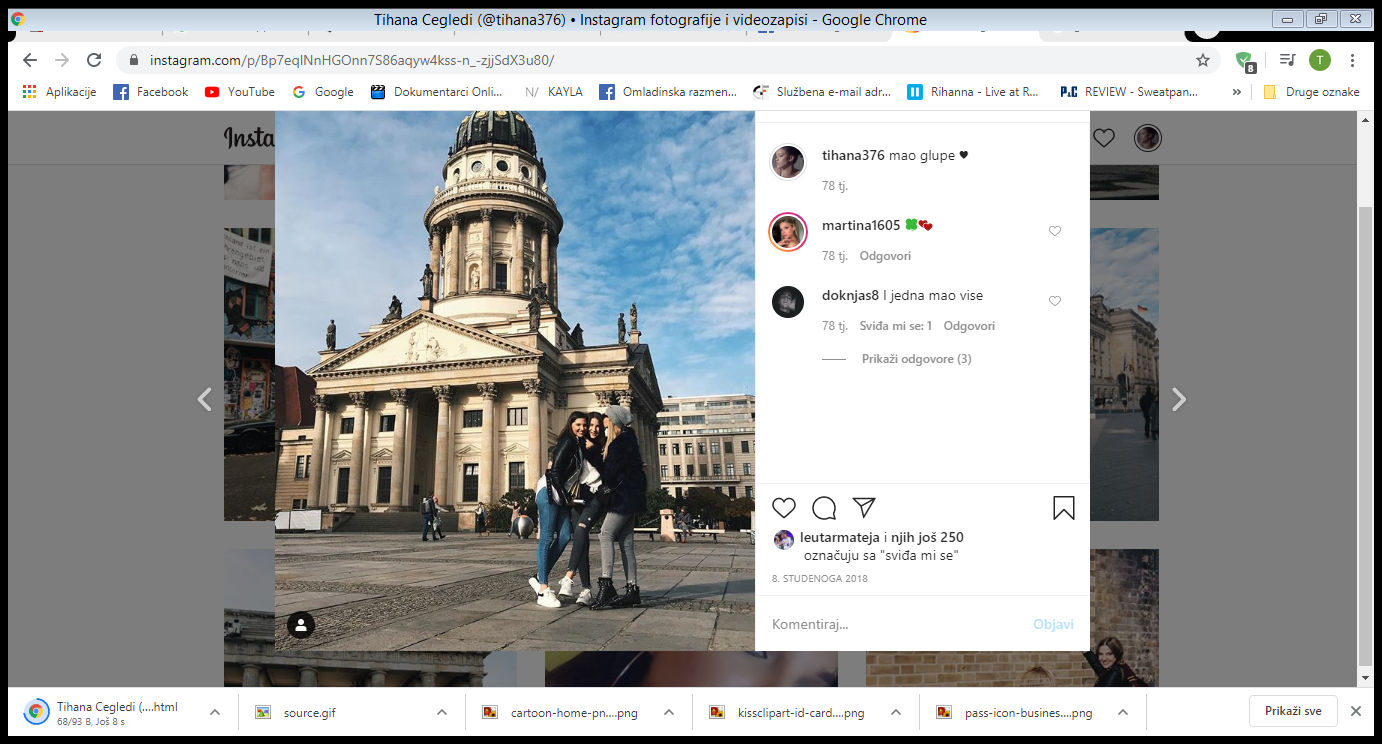 Martina
Irena
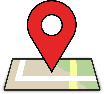 BERLIN, 2018.
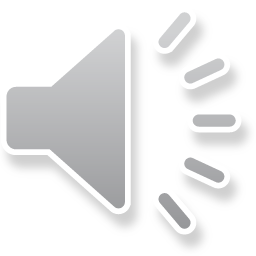 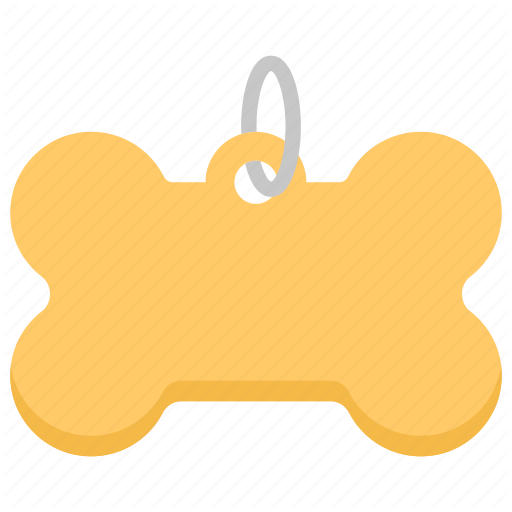 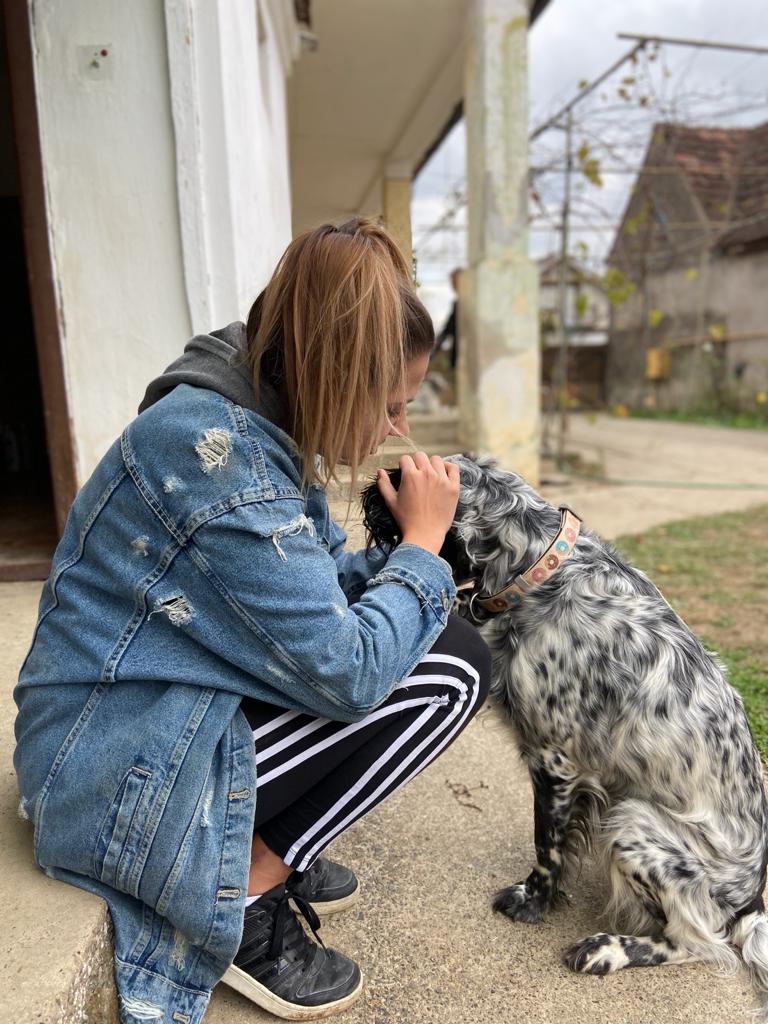 Name: Zara
Jahren : 5
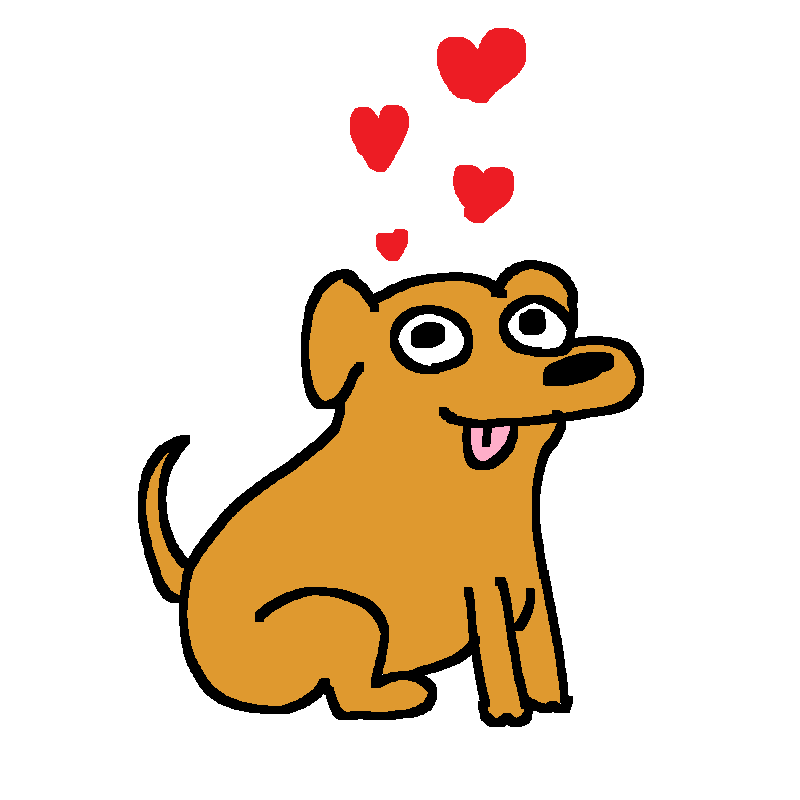 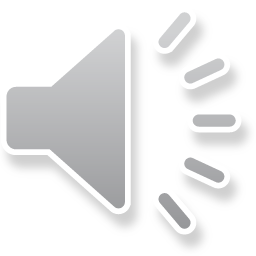 MEINE FREIZEIT
In meinem Freizeit sehe ich gerne fern.
Ich jogge mit meinem Hund
Ich liebe es Musik zu hören
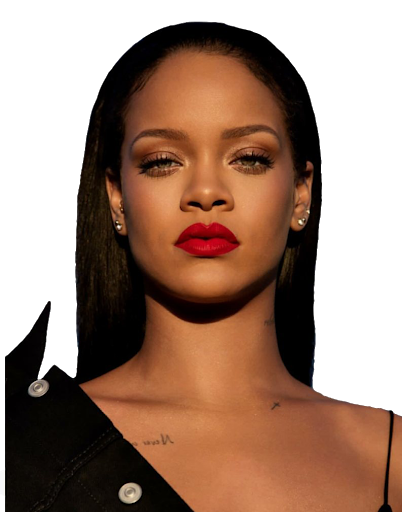 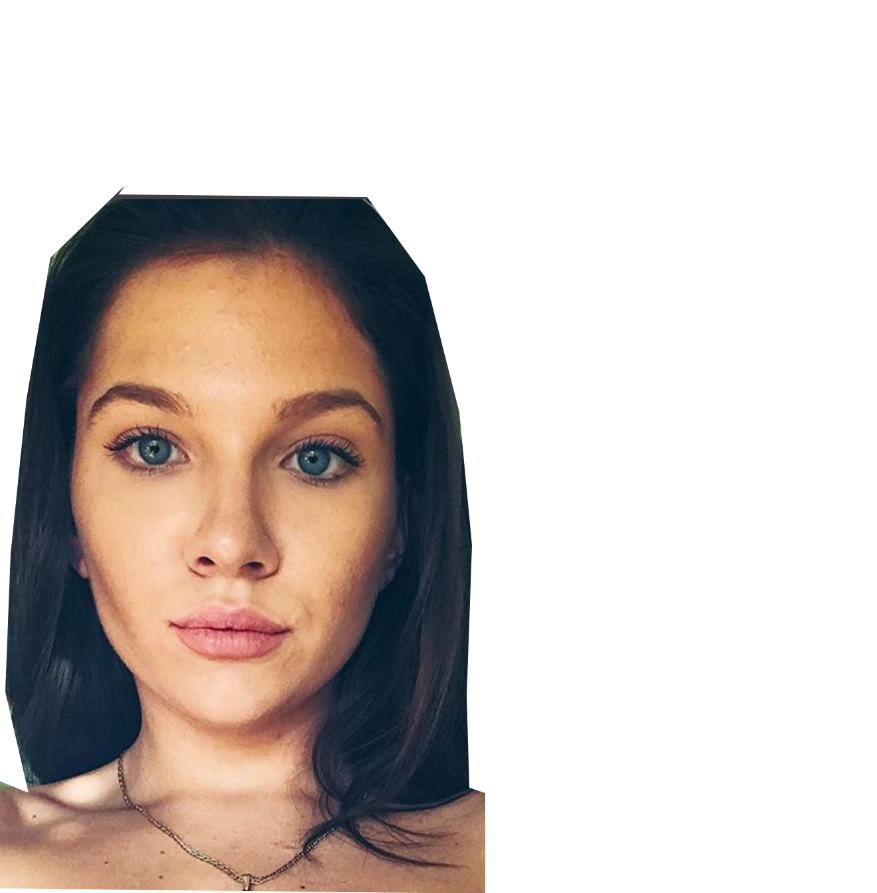 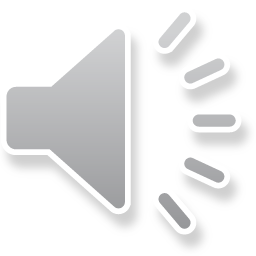 Rihanna = Tihana
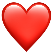 MEIN FREUND
ULM
Name : Luka
Jahre : 25
Wohnort : Ulm
Beruf: Handballspieler
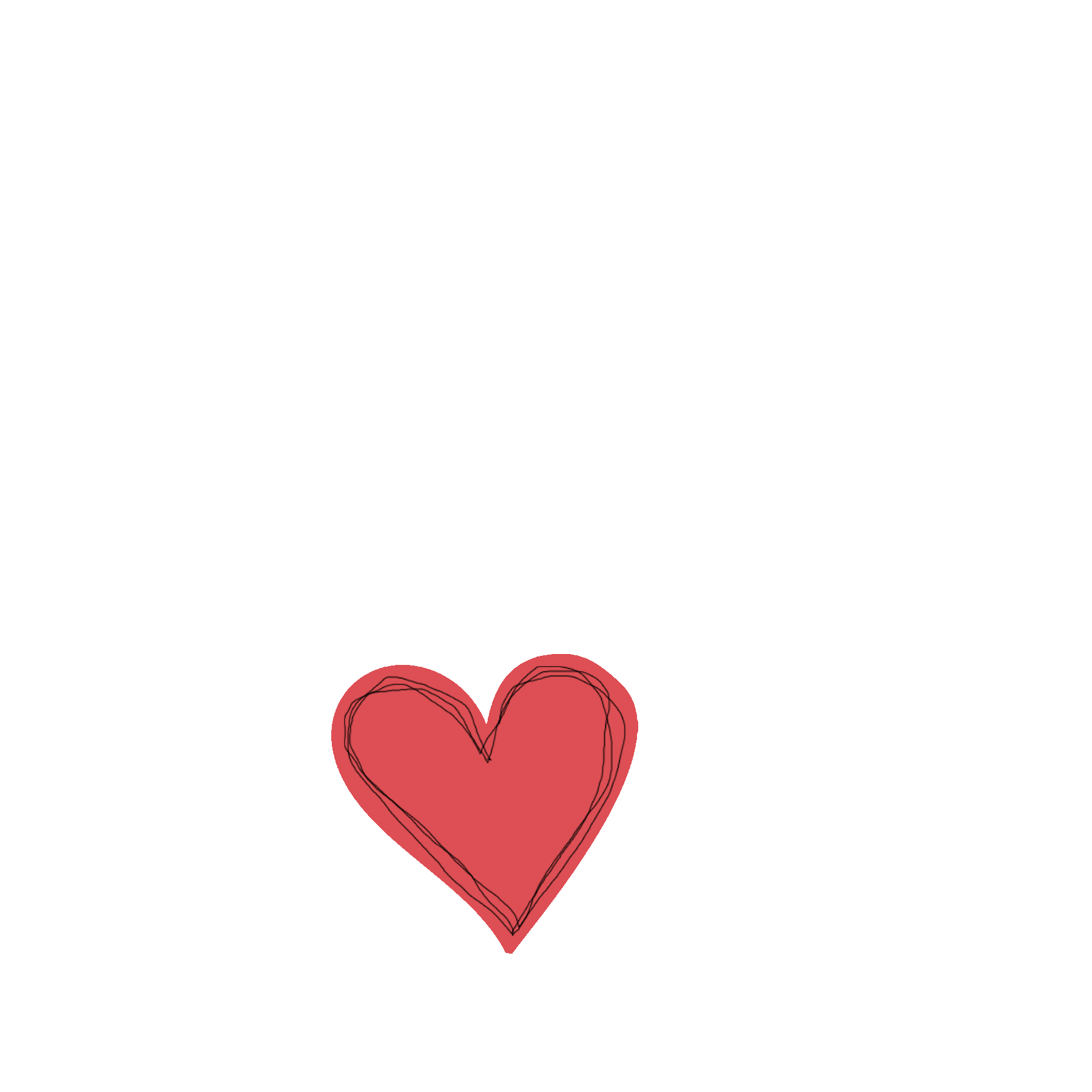 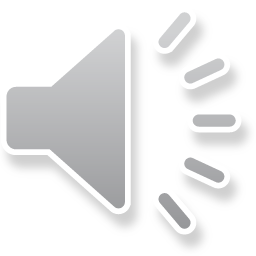 - Tihana
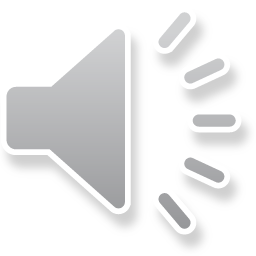